Kunstgress
Lørdag
Klubb-hus
3’er
Bane 7
3’er
Bane 5
3’er
Bane 0
3’er
Bane 2
3’er
Bane 1
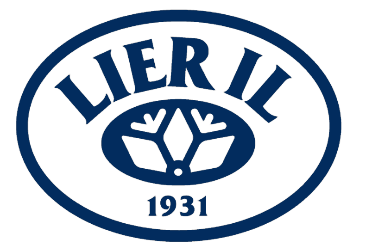 3’er
Bane 4
3’er
Bane 3
3’er
Bane 8
3’er
Bane 6
Kiosk
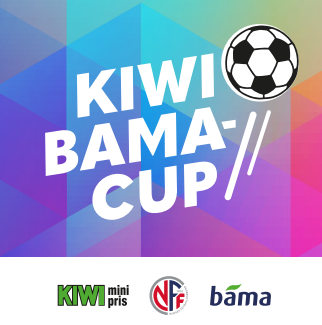 Sekretariat – Toaletter
KIWI Kiosk
Naturgress
Scene
Lier IL  SKI
EAT MOVE SLEEP CAMP
Premierutdeling
Parkering
KlubbPro
USBL
AZUN
5’er
Bane 9
5’er
Bane 10
Kunstgress
Naturgress
5’er
Bane 11
5’er
Bane 12
5’er
Bane 16
5’er
Bane 17
5’er
Bane 13
5’er
Bane 14
Parkering
Kunstgress
Søndag
Klubb-hus
9’er - Bane 27
7’er
Bane 23
9’er – Bane 29
7’er -Bane 25
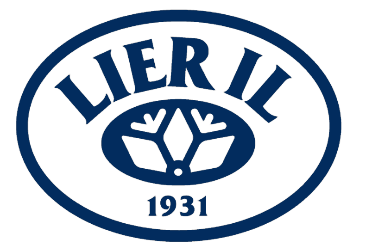 Kiosk
7’er
Bane 22
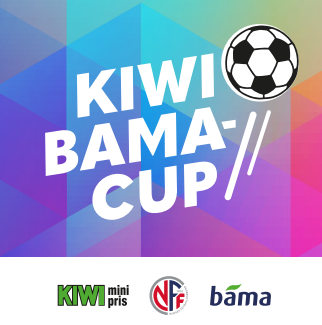 Sekretariat- Toaletter - Kiosk
KIWI Kiosk
Scene
Premierutdeling
EAT MOVE SLEEP CAMP
Lier IL  SKI
Naturgress
Kiosk
Parkering
KLUBBPRO
AZUN
USBL
7’er
Bane 18
9’er - Bane 287’er Bane 24
Naturgress
Kunstgress
7’er
Bane 19
7’er
Bane 20
7’er
Bane 21
Parkering